PollyThe .NET resilience framework
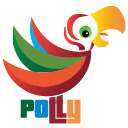 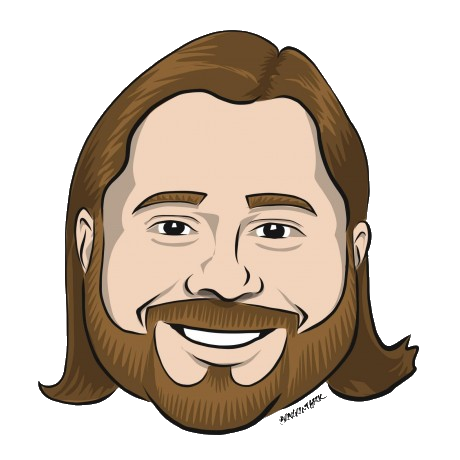 Alan P. Barber
2019.07.25
Alan P. Barber
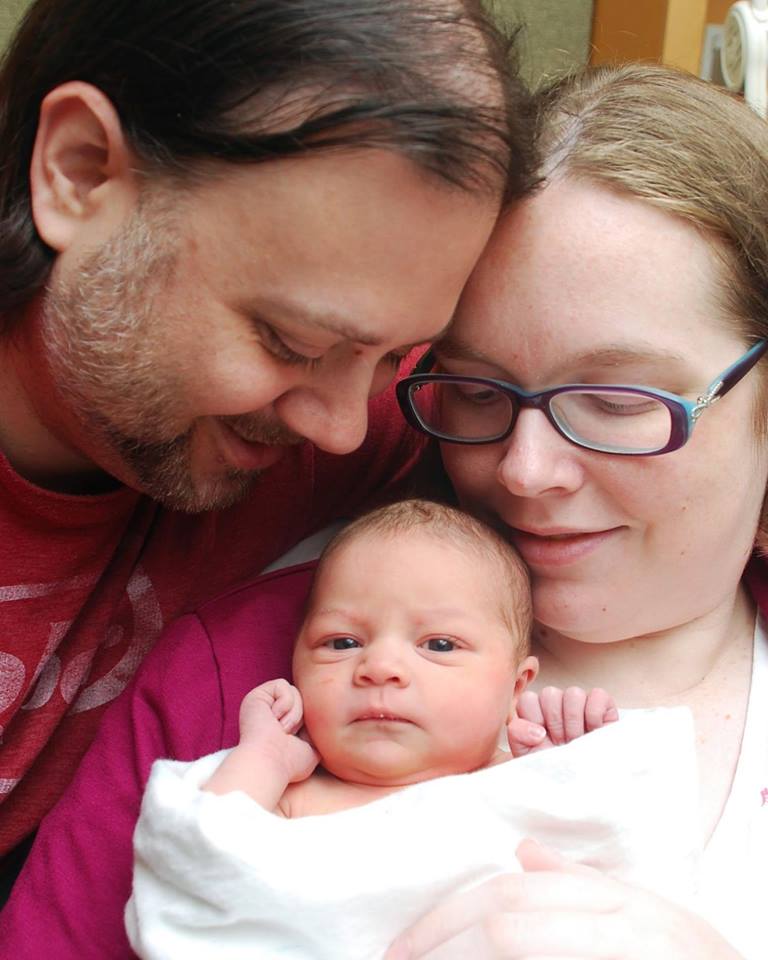 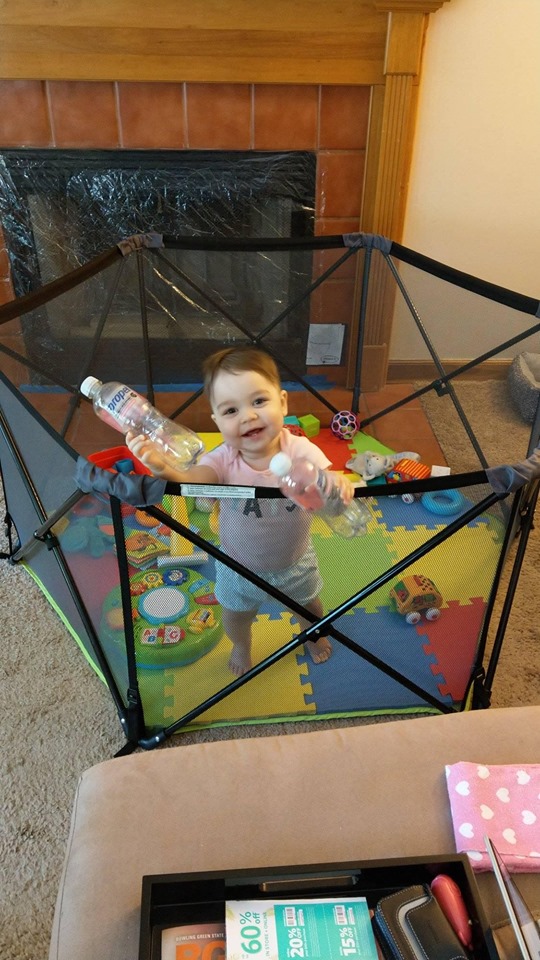 Blog: alanbarber.com
Twitter: @alanbarber
GitHub: github.com/alanbarber
What is a Resilience Framework?
The building blocks
Policy
Registry
A tale of two strategies
Reactive Strategies
ProactiveStrategies
Code samples
Retry
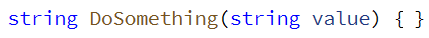 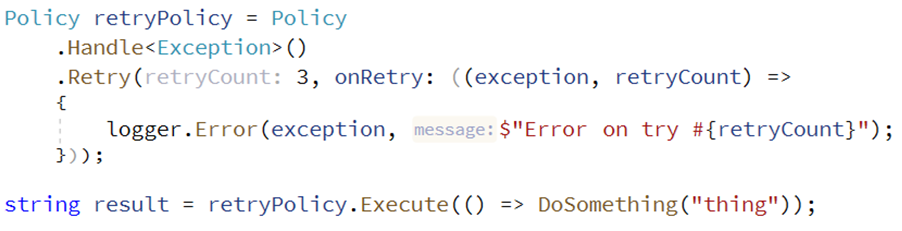 Fallback
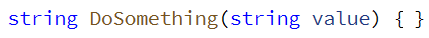 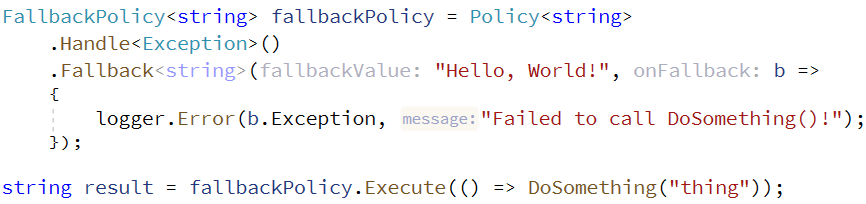 Wrapping policies together
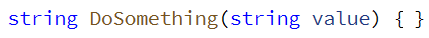 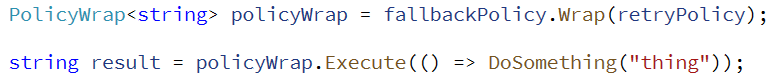 Policy Registry
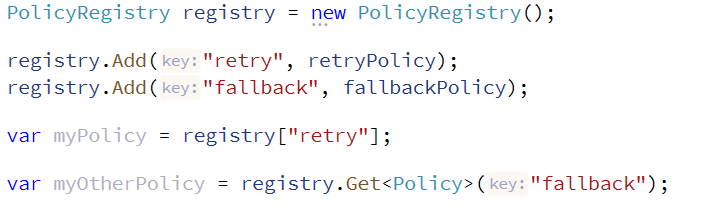 Unit testing
NoOp
Provides a policy which executes passed delegates without intervention.
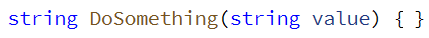 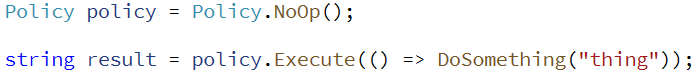 An important note
Support target platforms by version
Resources
http://www.thepollyproject.org
https://github.com/App-vNext/Polly